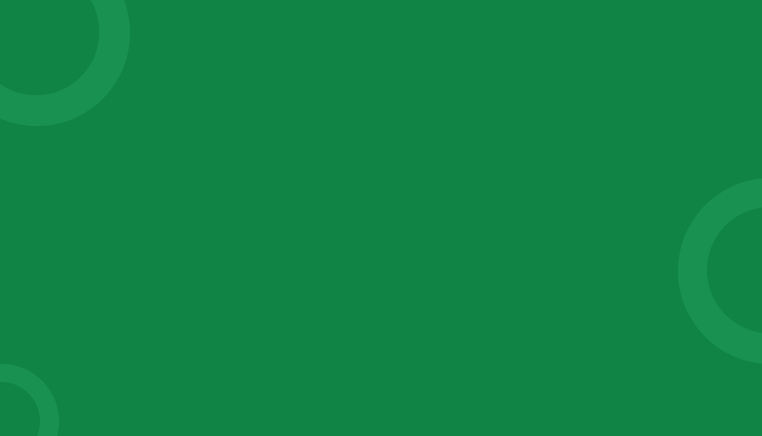 2024
PANDUANPROSES UPLOAD DOKUMEN PENGAJUAN BOS TAHAP 1 2024 PADA ERKAM V2BAGI MADRASAH YANG TELAH MEMILIKI AKUN EDM ERKAM V2
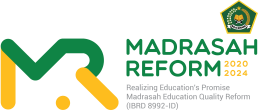 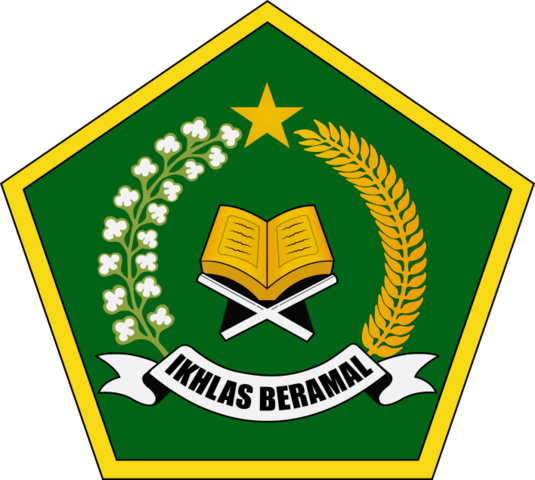 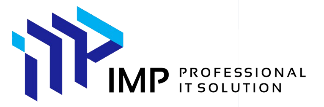 Kementerian Agama
Republik Indonesia
ALUR UPLOAD DOKUMEN BOS PADA MADRASAH REGULER
Akses aplikasi Erkam V2 pada link https://frontend.erkam-v2.kemenag.go.id/login
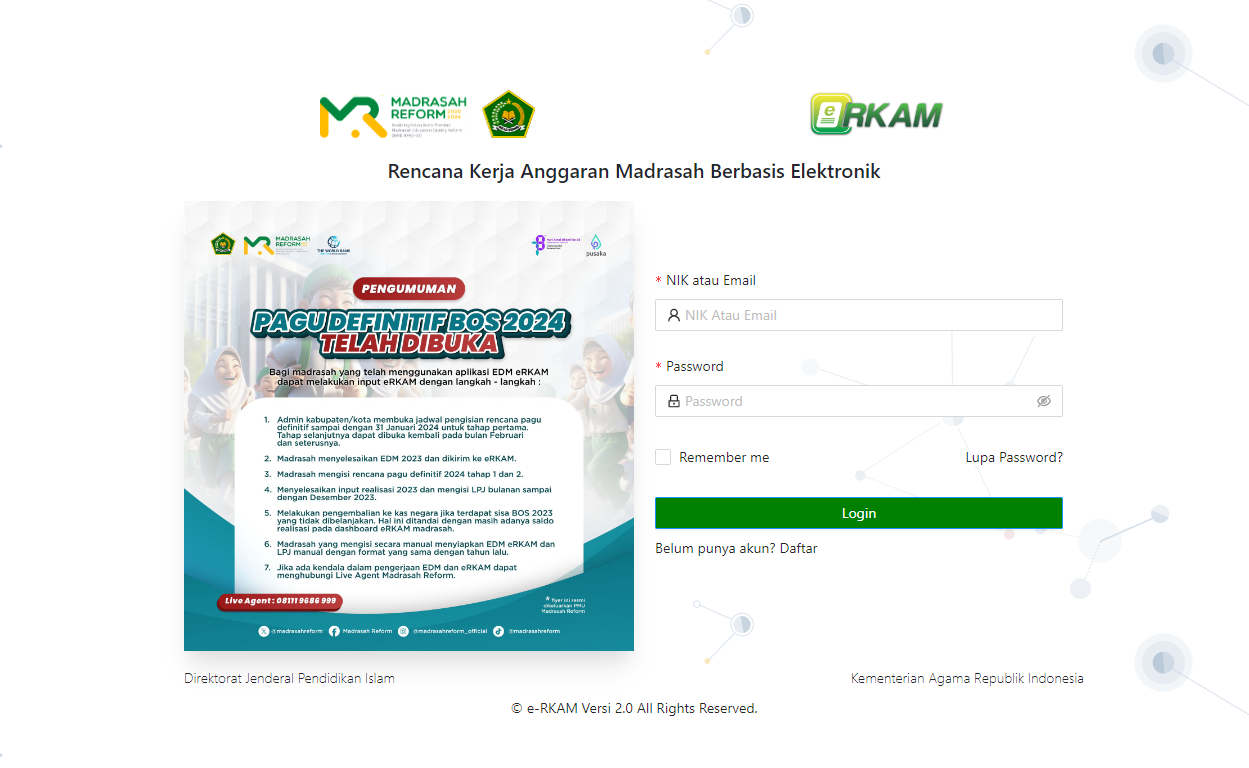 Login menggunakan Akun Kepala Madrasah
Lalu akses untuk Tahun Anggaran 2024
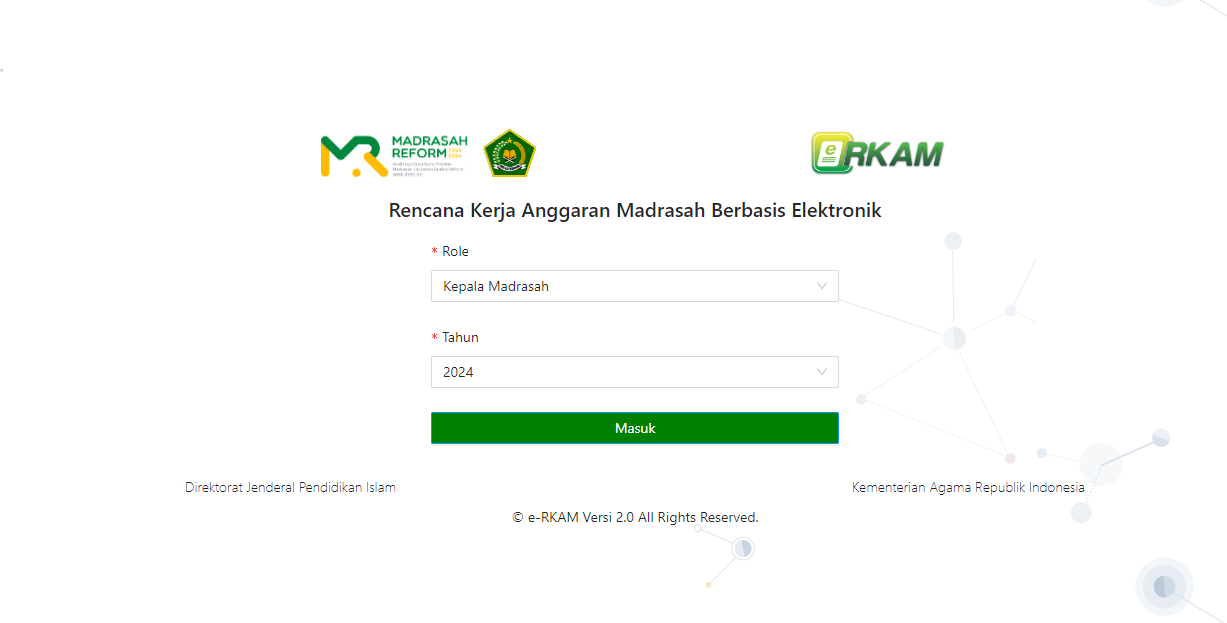 Pastikan Tanggal Pagu Definitif telah diaktifkan oleh Admin Kabupaten/kota untuk TA.2024.
Apabila belum aktif, mohon hubungi terlebih dahulu Admin Kabupaten/kota.
Akses Menu Rencana
Pilih submenu Pagu Definitif
Klik tombol menu Pendapatan
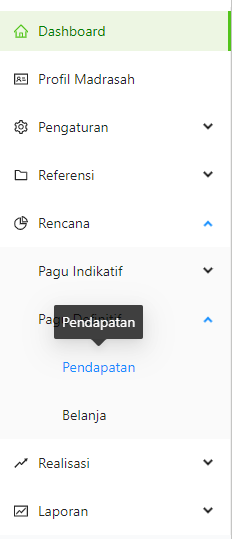 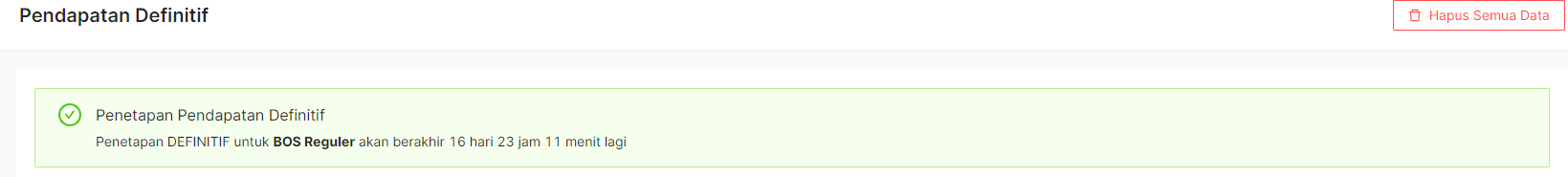 Inputkan Nilai Rencana Pendapatan dengan klik tombol Tambah




Selanjutnya pilih sumberdana APBN – BOS Tahap 1
Lalu klik simpan
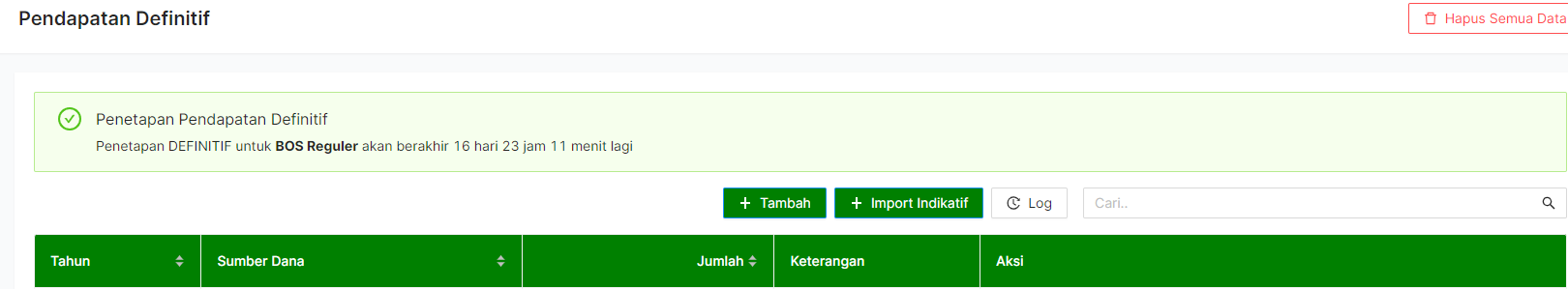 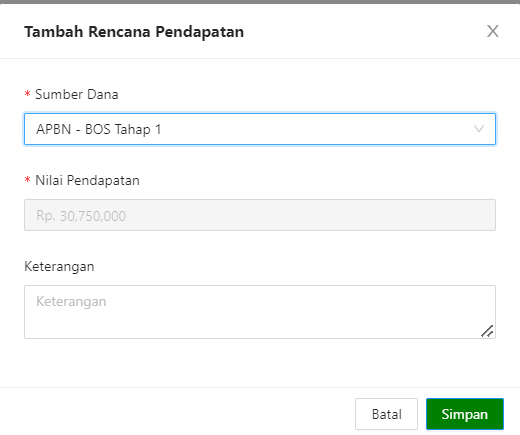 Setelah Rencana Pendapatan ditambahkan, pada bagian Kolom Aksi, tekan tombol “Upload Dokumen BOS”





Pilih salah 1 dari 2 tombol, apakah madrasah pada TA 2023 merupakan penerima bantuan BOS 2023 atau tidak.
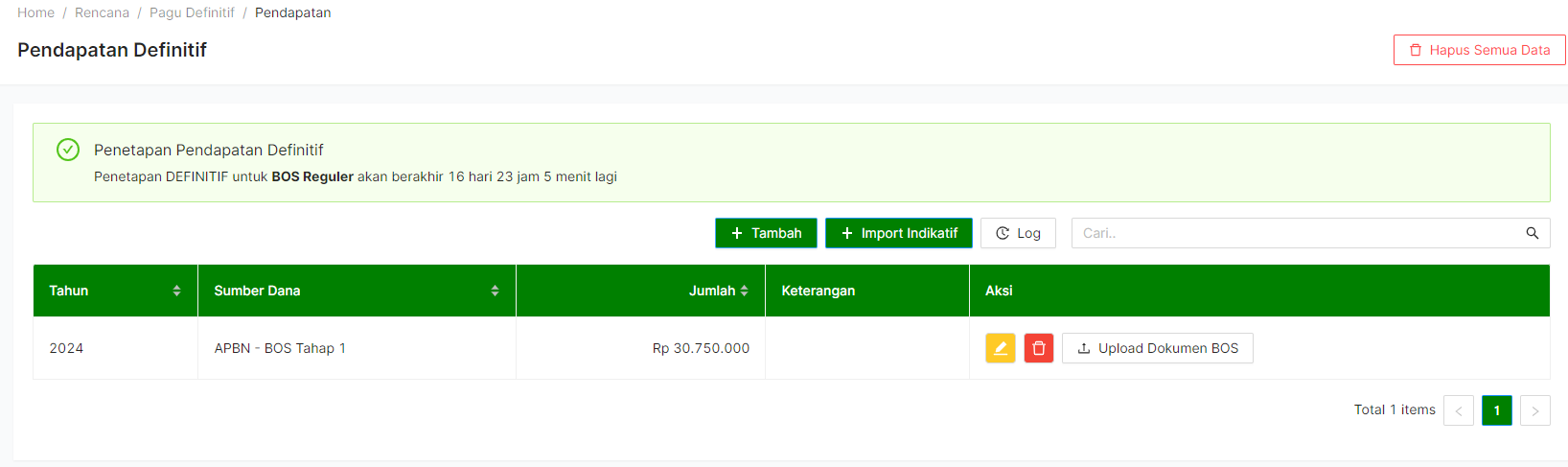 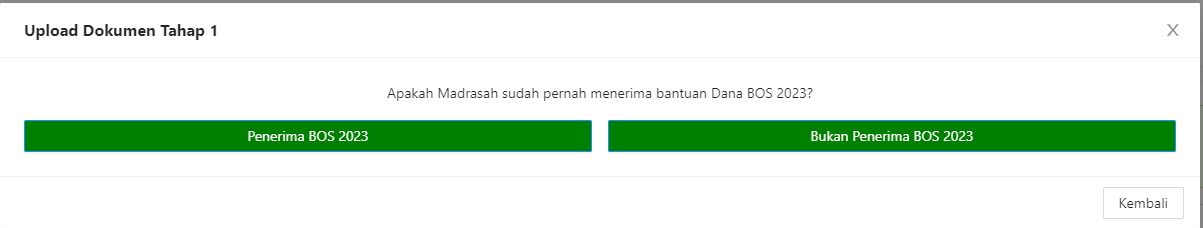 Madrasah Penerima BOS 2023
Apabila Madrasah merupakan penerima Bantuan BOS 2023 maka tampilan form akan seperti gambar dibawah ini
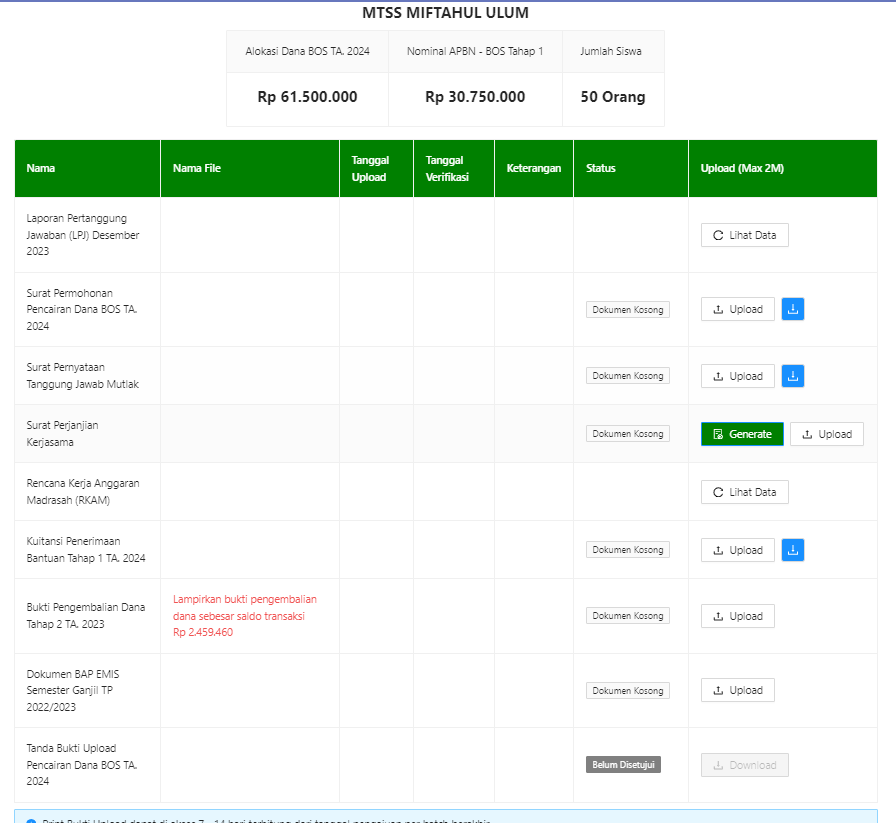 Dokumen Laporan Pertanggung Jawaban 2023
Pastikan pada Tahun anggaran 2023, madrasah telah mengisikan LPJ untuk bulan Desember 2023. 
Aplikasi akan secara otomatis menarik dari hasil inputan madrasah.
Untuk melihat hasil LPJ Desember 2023 dapat di klik tombol “Lihat Data”
Aplikasi akan secara otomatis menampilkan data LPJ Desember 2023
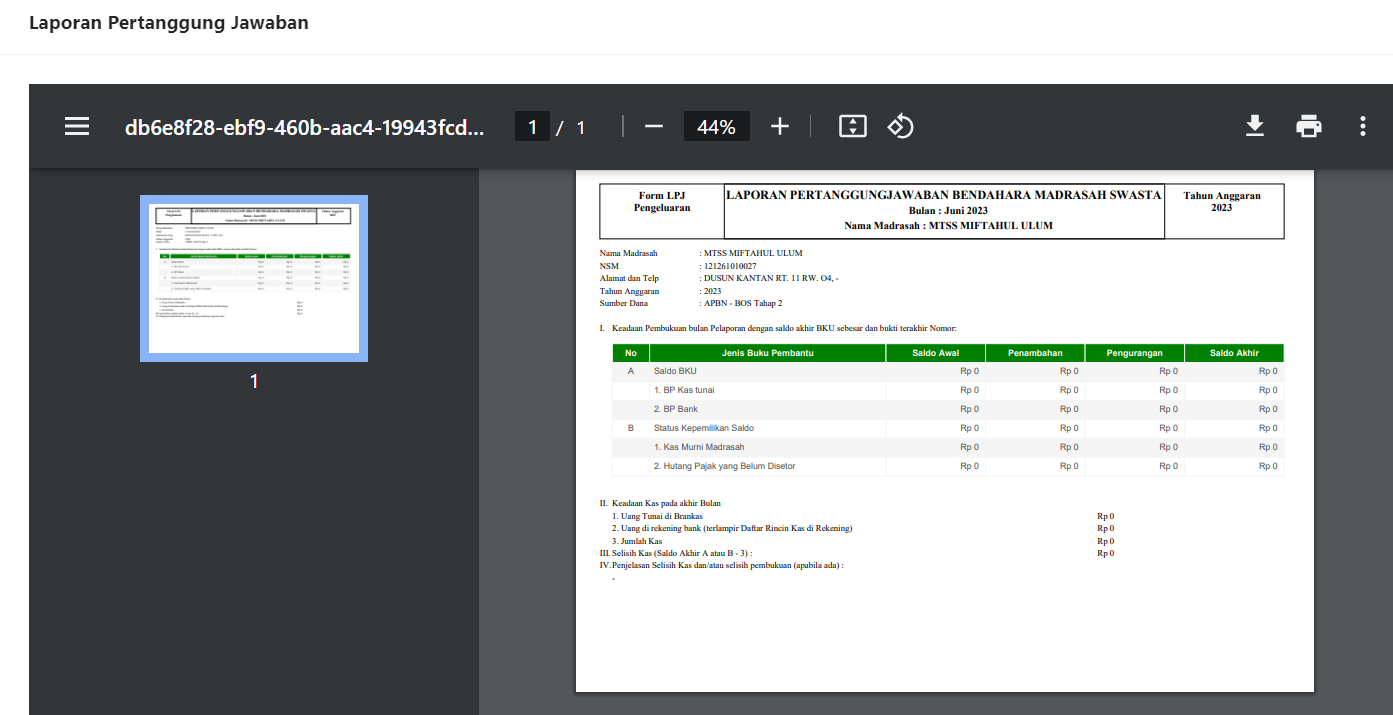 Dokumen Surat Permohonan Pencairan Dana BOS TA.2024
Untuk mendapatkan formulir Surat Permohonan Pencaiaran Dana, madrasah dapat melakukan unduh format Surat Permohonan Pencairan Dana BOS TA.2024 dengan klik tombol “Unduh” 


Lengkapi formulir, konversi ke bentuk pdf dan diupload kembali, dengan klik tombol Upload.
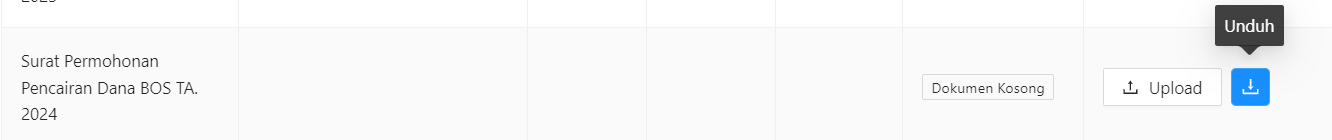 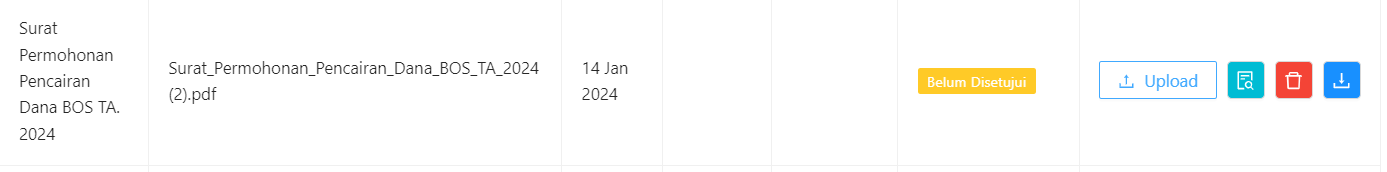 Dokumen Surat Pertanggung Jawaban Mutlak (SPTJM)
Untuk mendapatkan formulir SPTJM, Madrasah dapat melakukan Tarik format SPTJM dengan klik tombol “Unduh” 



Lengkapi formulir, konversi ke bentuk pdf dan diupload kembali dengan klik tombol Upload.
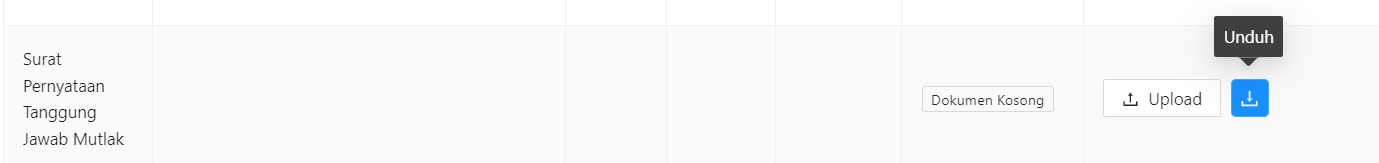 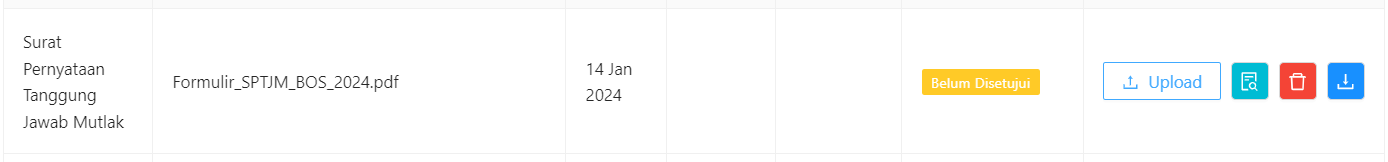 Dokumen Surat Perjanjian Kerjasama
Madrasah dapat melakukan pengisian Surat Perjanjian Kerjasama dengan menekan tombol Generate.
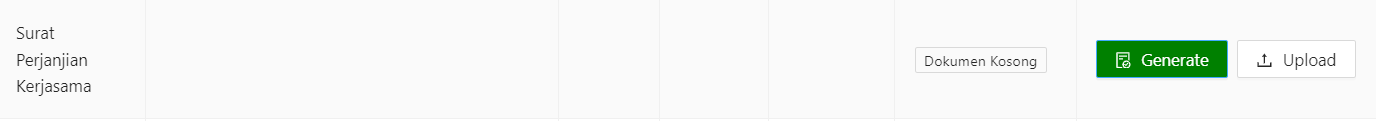 Isikan Nomor, tanggal, Nama Kepala Madrasah, Alamat dan kecamatan. Dokumen otomatis terisikan sesuai hasil input. Lalu klik tombol download untuk unduh dokumen. Lengkapi dan tangan tangan dokumen tersebut.
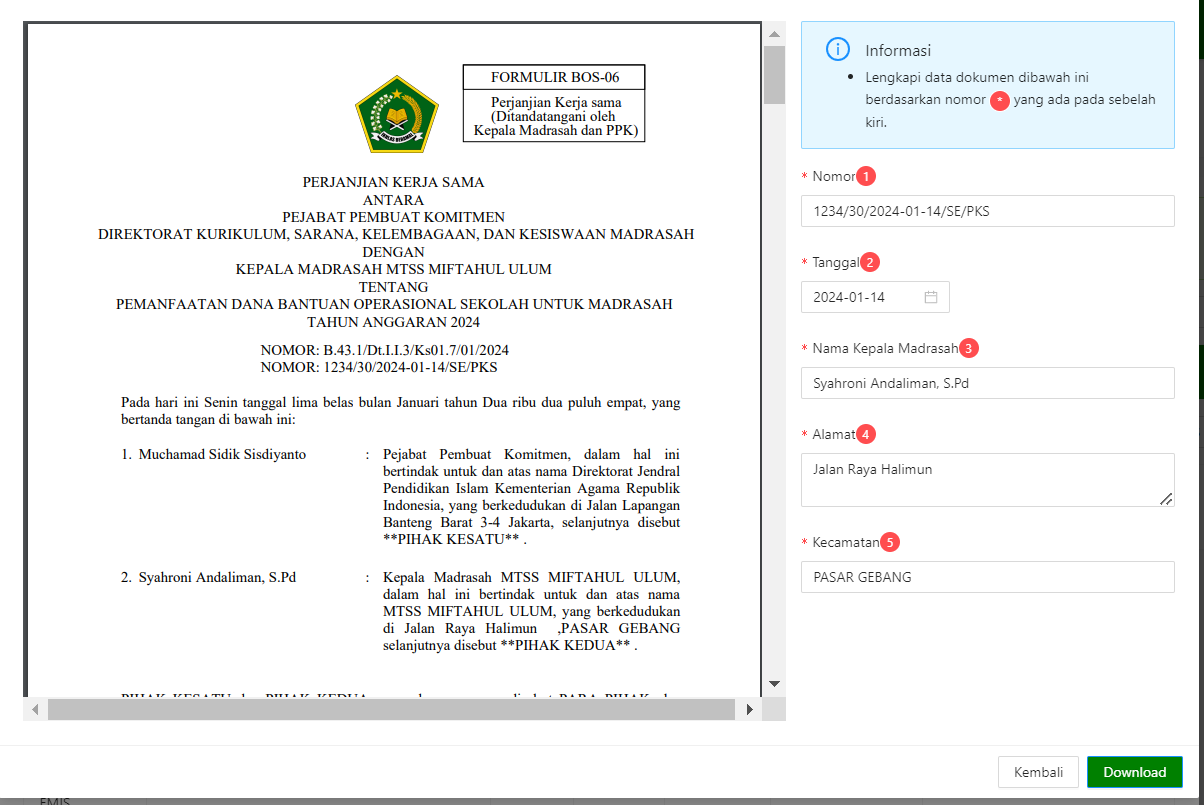 Upload kembali berkas dokumen Surat Perjanjian Kerja Sama dalam bentuk PDF ke dalam aplikasi erkam dengan klik tombol Upload.
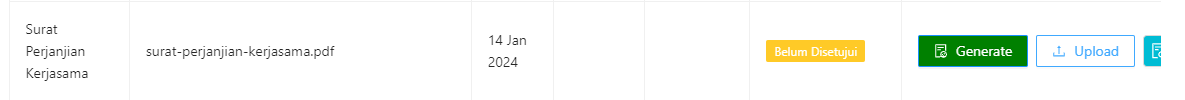 Dokumen Rencana Kerja Anggaran Madrasah (RKAM)
Pastikan pada Tahun Anggaran 2024, madrasah telah mengisikan Rencana Pendapatan dan Belanja pada pagu Definitif.
Aplikasi akan secara otomatis menarik dari hasil inputan madrasah.
Untuk melihat hasil RKAM 2024 dapat di klik tombol “Lihat Data”





Aplikasi akan secara otomatis menampilkan data RKAM 2024
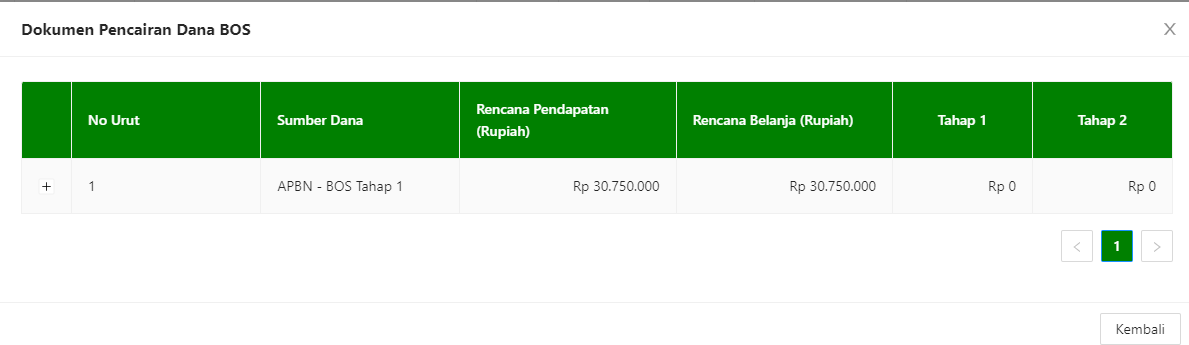 Dokumen Kuitansi Penerima Bantuan Tahap 1 TA.2024
Untuk mendapatkan formulir kuitansi, madrasah dapat melakukan Tarik format Kuitansi Penerima Bantuan Tahap 1 TA.2024 dengan klik tombol “Unduh” 



Upload kembali dokumen Kuitansi Penerima Bantuan Tahap 1 TA.2024 dalam bentuk PDF ke dalam aplikasi erkam dengan klik tombol Upload.
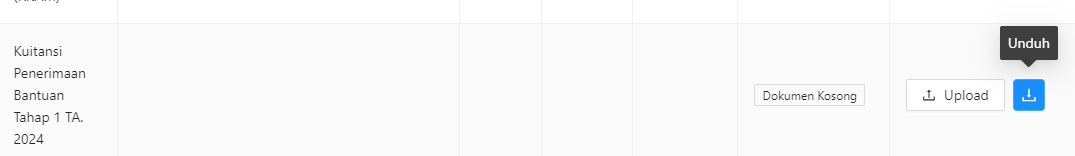 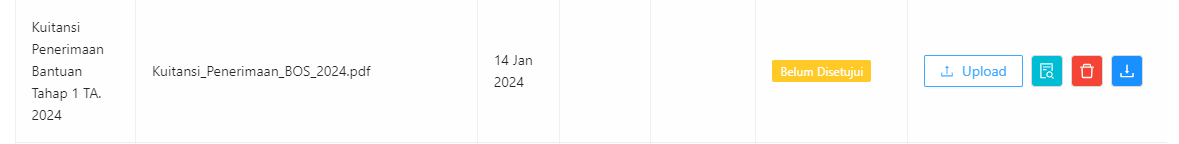 Dokumen Bukti Pengembalian Dana Tahap 2 TA. 2023
Pada form akan tampil secara otomatis, apabila memang madrasah masih memiliki sisa dana realisasi tahun anggaran 2023.
Apabila pada tampilan form terdapat notifikasi seperti di bawah, maka madrasah wajib melakukan upload bukti pengembalian dana.



Apabila tidak ada sisa dana realisasi, maka pengisian Bukti pengembalian dana bisa diabaikan/fitur tidak aktif.
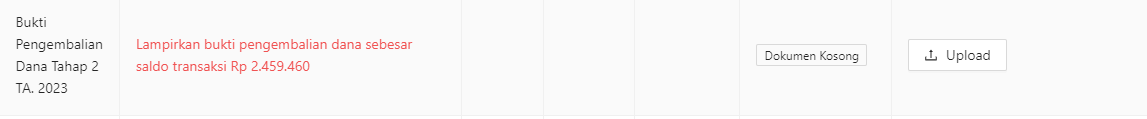 Dokumen BAP EMIS Semester Ganjil TP 2022/2023
Madrasah dapat mengupload berkas dokumen BAP EMIS Semester Ganjil TP 2022/2023 dalam bentuk PDF ke dalam aplikasi erkam dengan klik tombol Upload.
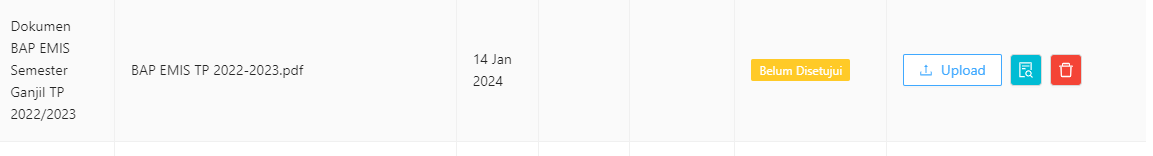 Dokumen Tanda Bukti Upload Pencairan Dana BOS TA.2024
Dokumen ini dapat diakses atau dapat diunduh oleh madrasah 7 – 14 hari terhitung dari tanggal pengajuan per batch berakhir
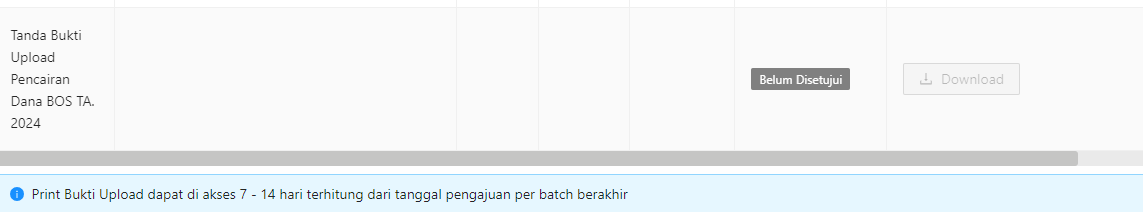 Madrasah Bukan Penerima BOS 2023
Apabila Madrasah bukan penerima Bantuan BOS 2023 maka tampilan form akan seperti gambar dibawah ini
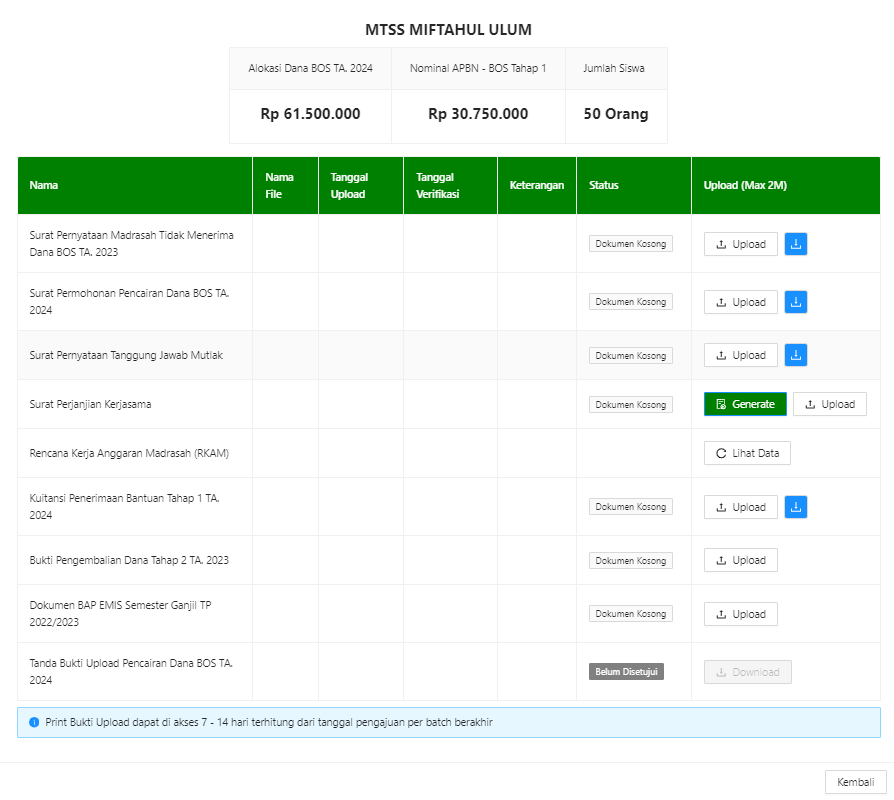 Dokumen Surat Pernyataan Madrasah Tidak Menerima Dana BOS TA.2023
Untuk mendapatkan formulir Surat Pernyataan Tidak Menerima Dana BOS TA.2023 dengan tekan tombol “Unduh” 



Madrasah dapat mengupload kembali berkas dokumen Surat Pernyataan Tidak Menerima Dana BOS TA.2023 dalam bentuk PDF ke dalam aplikasi erkam dengan klik tombol Upload.
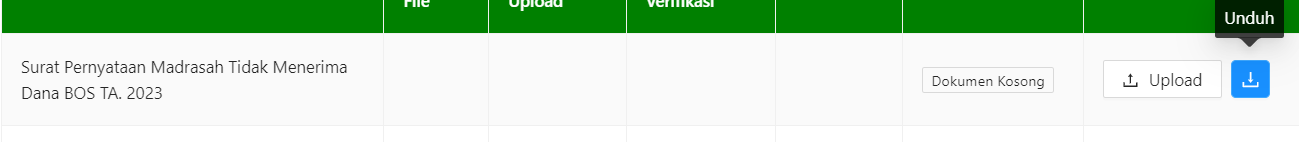 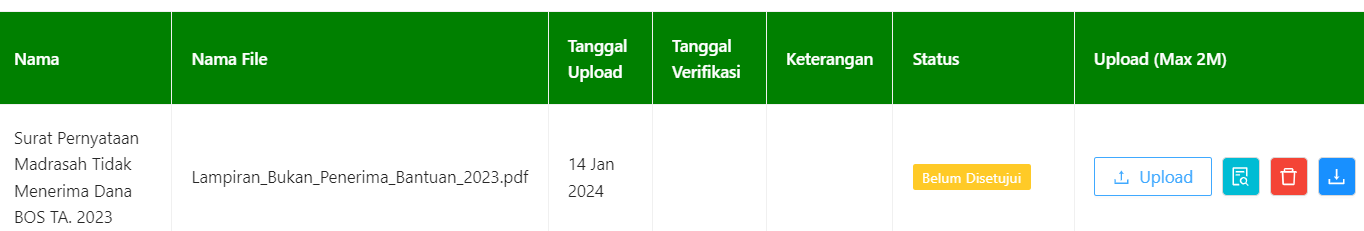 Dokumen Surat Permohonan Pencairan Dana BOS TA.2024
Untuk mendapatkan formulir Surat Permohonan Pencaiaran Dana, madrasah dapat melakukan unduh format Surat Permohonan Pencairan Dana BOS TA.2024 dengan klik tombol “Unduh” 


Lengkapi formulir, konversi ke bentuk pdf dan diupload kembali, dengan klik tombol Upload.
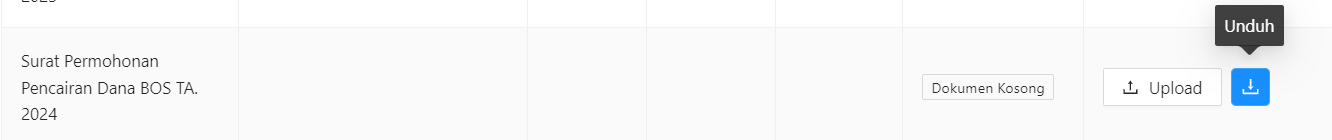 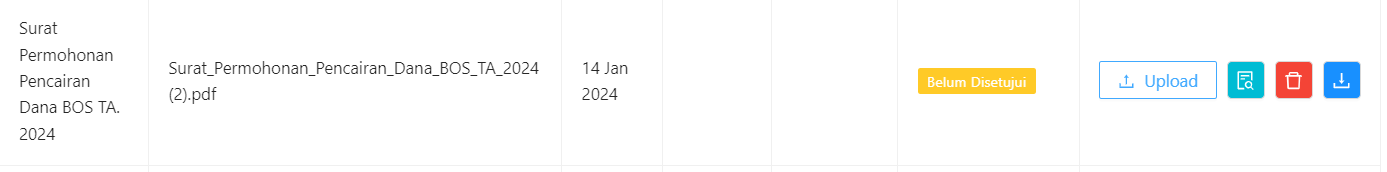 Dokumen Surat Pertanggung Jawaban Mutlak (SPTJM)
Untuk mendapatkan formulir SPTJM, Madrasah dapat melakukan Tarik format SPTJM dengan klik tombol “Unduh” 



Lengkapi formulir, konversi ke bentuk pdf dan diupload kembali dengan klik tombol Upload.
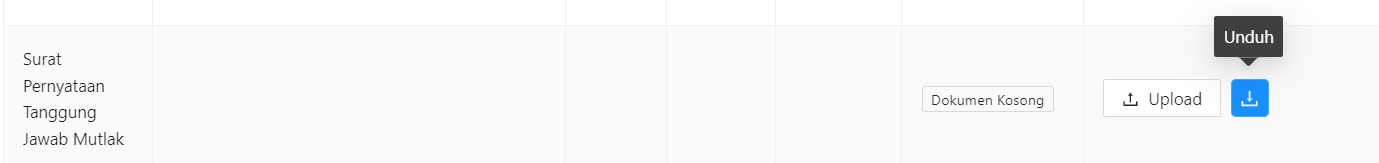 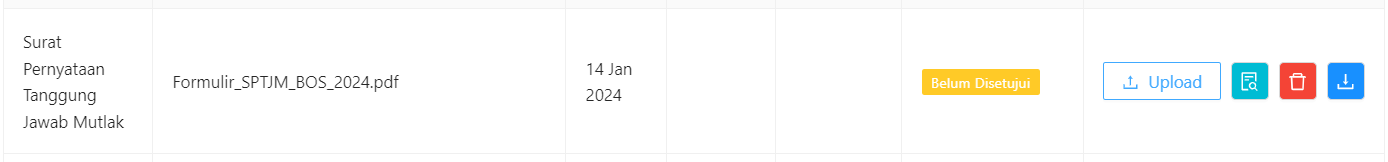 Dokumen Surat Perjanjian Kerjasama
Madrasah dapat melakukan pengisian Surat Perjanjian Kerjasama dengan menekan tombol Generate.
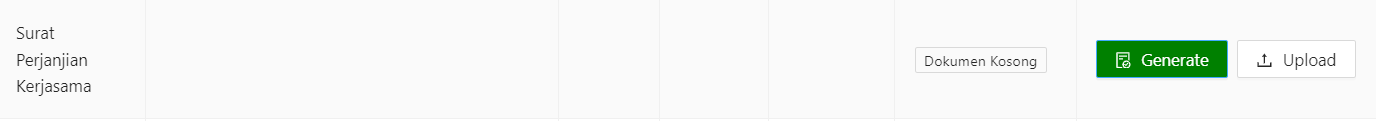 Isikan Nomor, tanggal, Nama Kepala Madrasah, Alamat dan kecamatan. Dokumen otomatis terisikan sesuai hasil input. Lalu klik tombol download untuk unduh dokumen. Lengkapi dan tangan tangan dokumen tersebut.
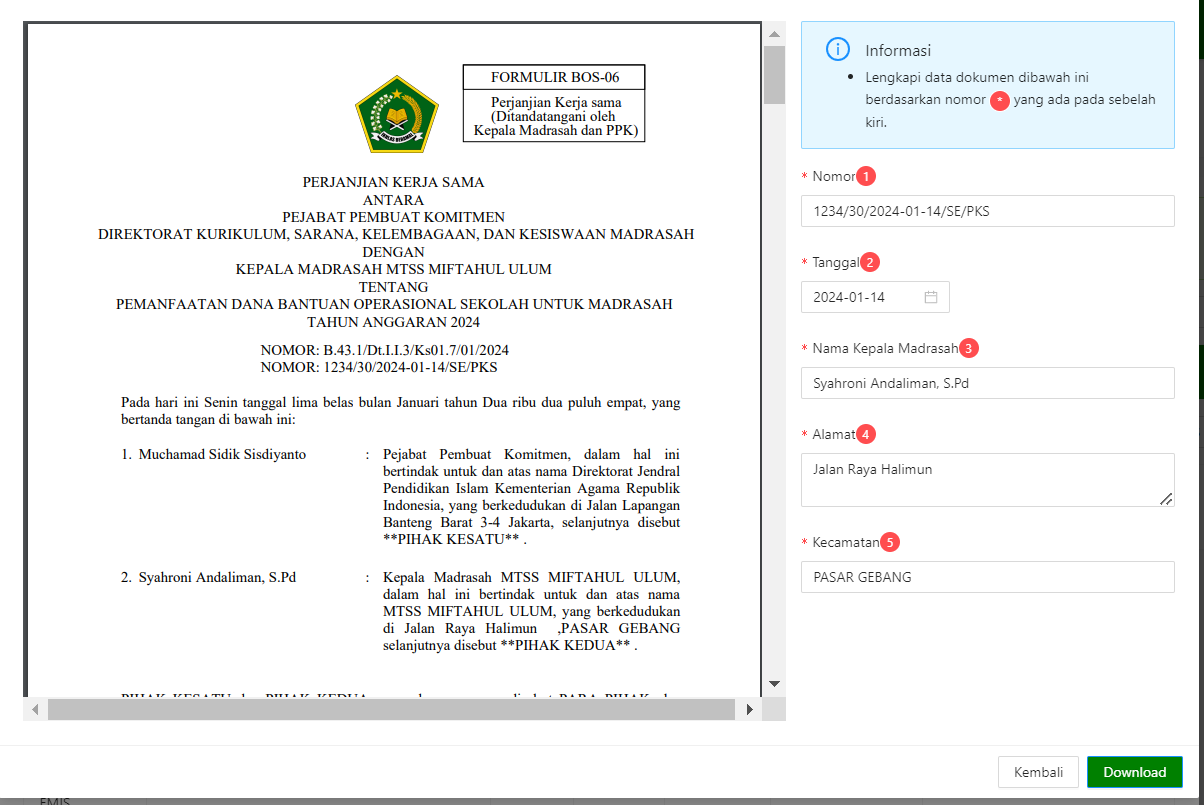 Upload kembali berkas dokumen Surat Perjanjian Kerja Sama dalam bentuk PDF ke dalam aplikasi erkam dengan klik tombol Upload.
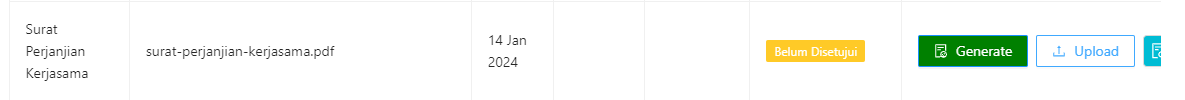 Dokumen Rencana Kerja Anggaran Madrasah (RKAM)
Pastikan pada Tahun Anggaran 2024, madrasah telah mengisikan Rencana Pendapatan dan Belanja pada pagu Definitif.
Aplikasi akan secara otomatis menarik dari hasil inputan madrasah.
Untuk melihat hasil RKAM 2024 dapat di klik tombol “Lihat Data”





Aplikasi akan secara otomatis menampilkan data RKAM 2024
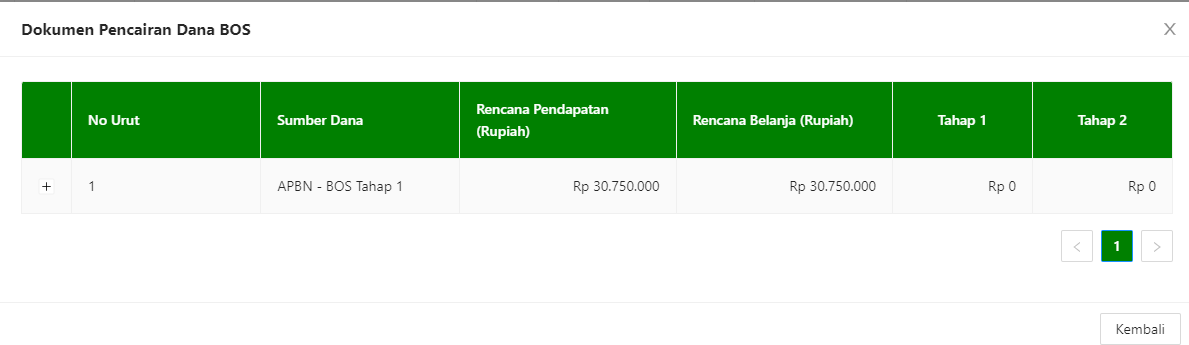 Dokumen Kuitansi Penerima Bantuan Tahap 1 TA.2024
Untuk mendapatkan formulir kuitansi, madrasah dapat melakukan Tarik format Kuitansi Penerima Bantuan Tahap 1 TA.2024 dengan klik tombol “Unduh” 



Upload kembali dokumen Kuitansi Penerima Bantuan Tahap 1 TA.2024 dalam bentuk PDF ke dalam aplikasi erkam dengan klik tombol Upload.
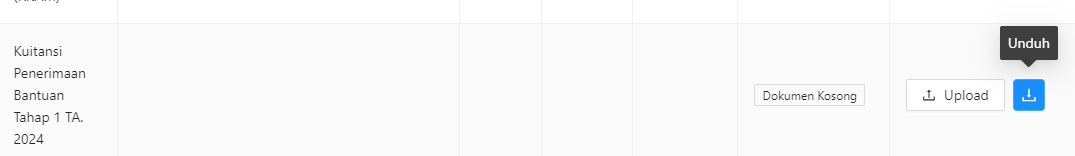 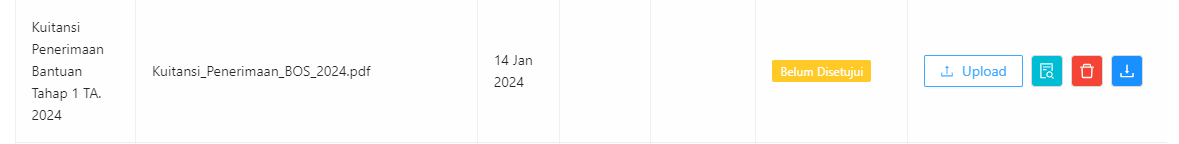 Dokumen BAP EMIS Semester Ganjil TP 2022/2023
Madrasah dapat mengupload berkas dokumen BAP EMIS Semester Ganjil TP 2022/2023 dalam bentuk PDF ke dalam aplikasi erkam dengan klik tombol Upload.
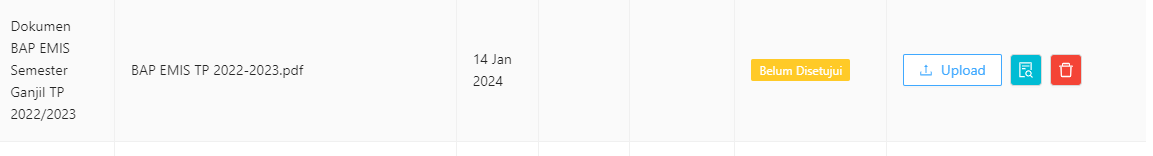 Dokumen Tanda Bukti Upload Pencairan Dana BOS TA.2024
Dokumen ini dapat diakses atau dapat diunduh oleh madrasah 7 – 14 hari terhitung dari tanggal pengajuan per batch berakhir
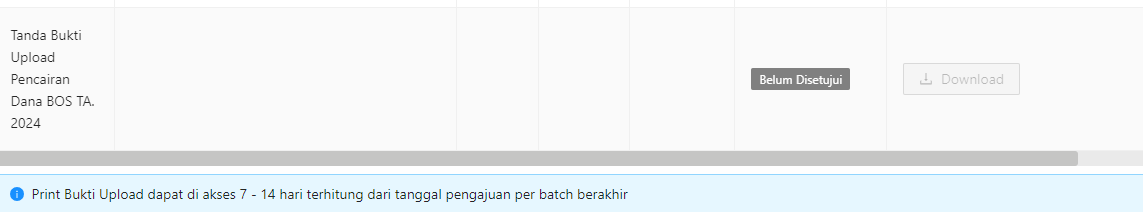 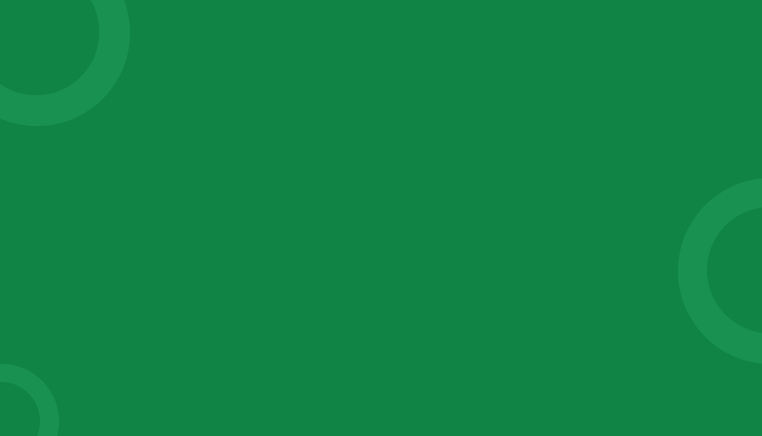 Terimakasih